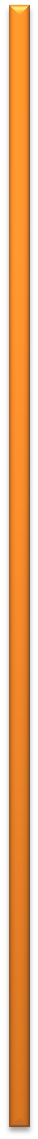 Викторина
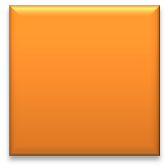 1
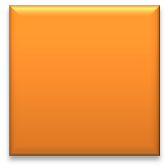 3
2
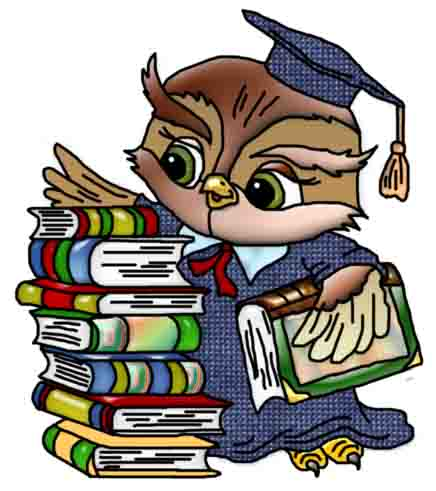 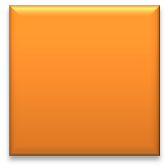 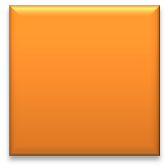 4
5
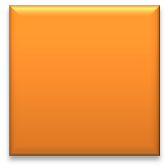 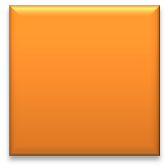 7
6
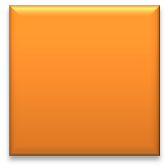 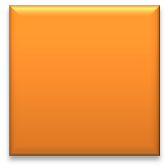 9
8
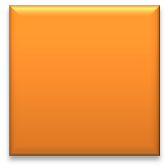 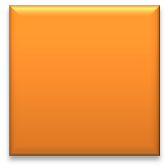 10
11
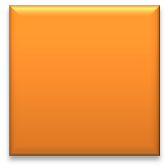 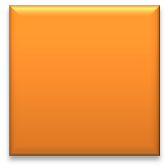 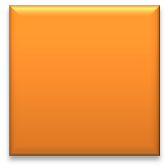 14
12
13
САМЫЙ УМНЫЙ
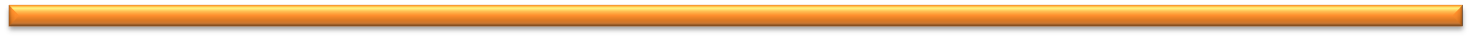 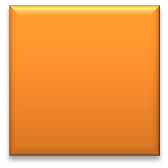 1
Вопрос: Действие романа “Обломов” происходит в …
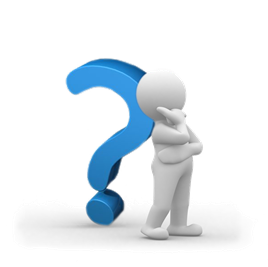 Ответ:
Петербурге
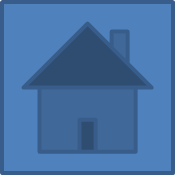 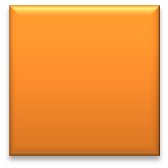 2
Вопрос: К какому сословию принадлежал Обломов?
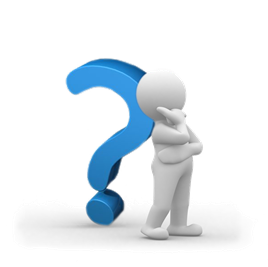 Ответ: Дворянин
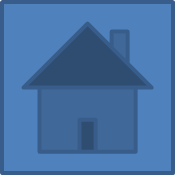 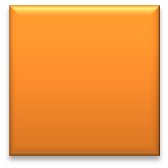 3
Вопрос: Каков возраст Обломова в начале романа?
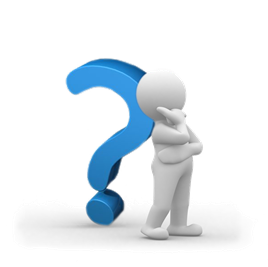 Ответ: 32-33
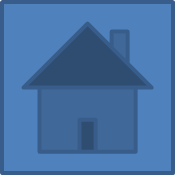 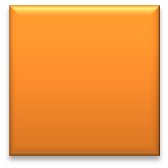 4
Вопрос: Как звали сына Обломова?
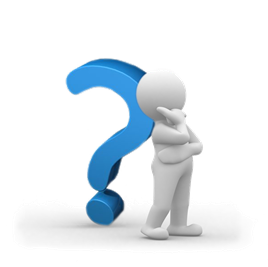 Ответ: Андрей
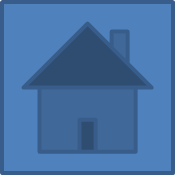 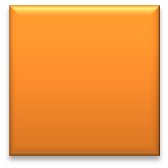 5
Вопрос: Как звали жену Обломова?
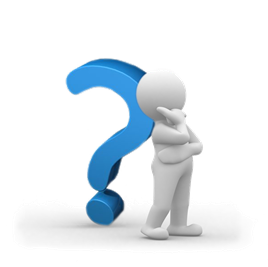 Ответ: Агафья Матвеевна
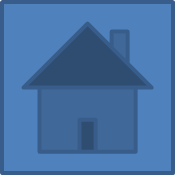 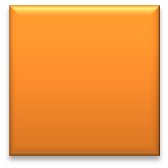 6
Вопрос: Назовите имя и отчество Обломова.
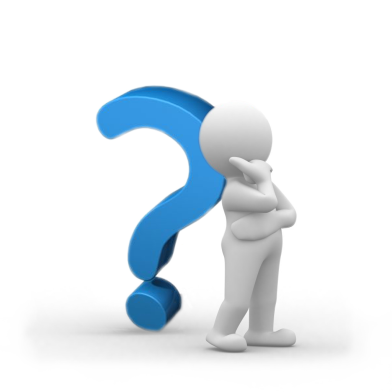 Ответ: Илья Ильич
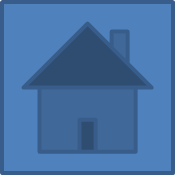 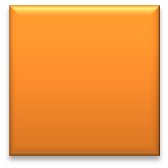 7
Вопрос: Что называет автор причиной смерти Обломова?
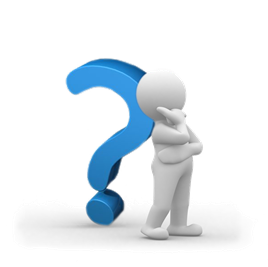 Ответ: обломовщина
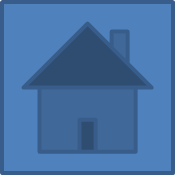 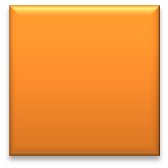 8
Вопрос: Кто помог Облому избавиться от долгов, которые ему обманом навязали
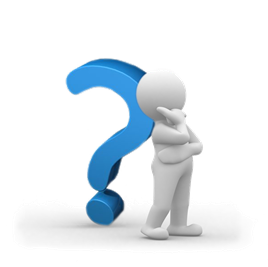 Ответ: Помог А. Штольц
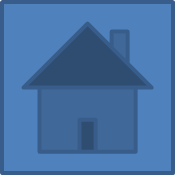 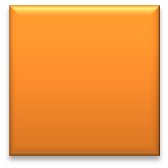 9
Вопрос: Кто навязал Обломову долги?
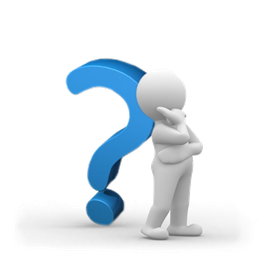 Ответ: Тарантьев
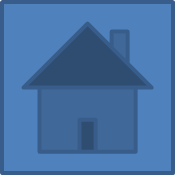 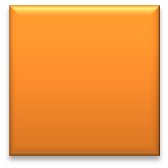 10
Вопрос: От кого узнал Обломов, что Ольга вышла замуж?
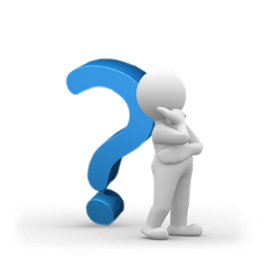 Ответ: от Штольца
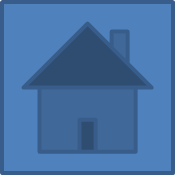 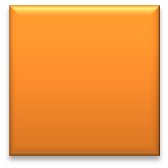 11
Вопрос: Были ли у Обломова дети?
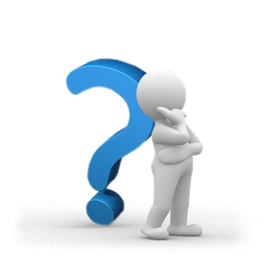 Ответ: сын Андрей
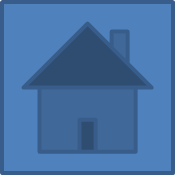 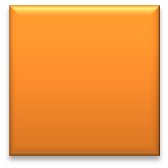 12
Вопрос:Как и почему произошел окончательный разрыв между Ольгой и Обломовым?
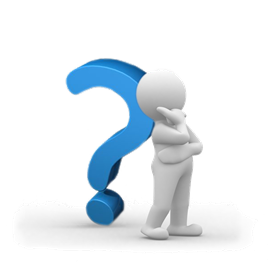 Ответ: из-за нерешительности  
                               Обломова
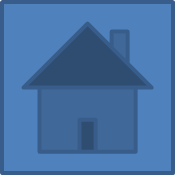 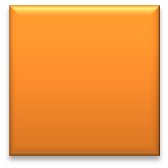 13
Вопрос: В Обломовке верили всему… Чему?
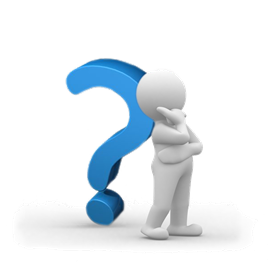 Ответ: “и оборотням и  
                                      мертвецам”
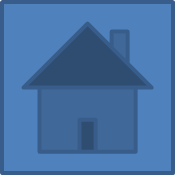 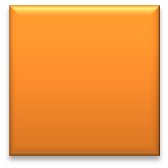 14
Вопрос: Куда приглашали гости Обломова на первое мая
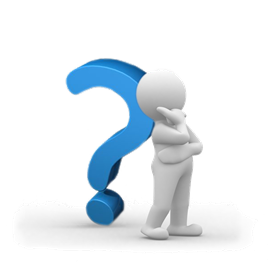 Ответ: Екатеригоф
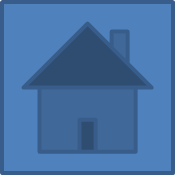 АВТОР ПРЕЗЕНТАЦИИ   
     УЧИТЕЛЬ РУССКОГО  
  ЯЗЫКА И ЛИТЕРАТУРЫ  
                  МКОУ 
    «ИГАЛИНСКАЯ СОШ»   
        ЭФЕНДИЕВ М.М.
             2017/2018
Ссылки
https://encrypted-tbn3.gstatic.com/images?q=tbn:ANd9GcSx-sx7qOOnZumHHpnBaX-PVtWx0NyNszL62jVk9GvcBfEEym2PRg  - сова
https://encrypted-tbn3.gstatic.com/images?q=tbn:ANd9GcRgbSd_y029D4pu_6EtxcjINE_95gm0-99inDCgg9_kvV7tiJsh – вопрос

Автор шаблона Савченко Наталия Ивановна , учитель истории, обществознания МБОУ ООШ№7 муниципального образования город Горячий Ключ

При использовании шаблона, просьба этот слайд оставлять!